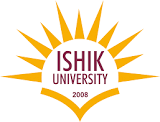 Chapter 10
Decision Making 

Dr. Mohsin Uddin
Department of Accounting
Faculty of Economics and Administrative Sciences
Ishik University, Erbil
Learning objectives
After going through this chapter, you should be able to: 
understand the process of decision making; 
explain the styles of decision making; 
appreciate the individual differences in decision making; 
describe the guidelines for effective decision making
What is Decision Making?
Decision making is the cognitive process leading to the selection  of a course of action among alternatives.

Every decision making process produces a final choice . It can be
an action or an opinion .

Examples: Shopping, deciding what to eat, What to wear, when to  sleep, etc..
Decision-making Process
Identifying a problem

Identifying decision criteria

Allocating weights to criteria

Developing alternatives

Analyzing alternatives

Selecting an alternative

Implementing the alternative

Evaluation (of decision effectiveness)
Problem Definition
Problem is a discrepancy (difference) between an existing and a  desired state.

Example:
“ The manager has resigned, and we need another manager”
Here the phrase “manager has resigned” reflects the current state  while “need another manager” represents a desired state .
Developing Alternatives
Involves defining the possible alternatives (or choices) that would  resolve the problem.

In our case, the alternatives would be a list of candidates or job
applicants.

Analyzing Alternatives
Alternatives are rated and analyzed on the basis of the criteria  The rating can be based on a specified scale , say 1 – 5 etc.
Selecting an alternative
Involves choosing the best alternative, based on the above rating  and analysis

Generally implies selecting the alternative with the highest score.


Implementing the Alternative

Putting the decision into action

Involves clear communication of the decision to all concerned and  obtaining their commitment
Evaluation
Evaluation forms an integral part of any process

Involves evaluation of the outcome based on the desired goal and  criteria

Involves assessing the effectiveness and efficiency of the outcome  (or the entire process)

In case of any undesired results, each step of the process is  carefully reviewed to trace the root causes
6 C's of Decision Making
Construct.

Compile.

Collect.

Compare.

Consider.

Commit.
Construct
decided.
a clear picture of exactly what must be
Compile a list of requirements that must be met.

Collect	information	on	alternatives	that	meet	the  requirements.

Compare alternatives that meet the requirements.

Consider the “what might go wrong” factor with each  alternative.

Commit to a decision and follow through with it.
Problem Analysis vs Decision Making

It is important to differentiate between problem analysis and  decision making. The concepts are completely separate from one  another. Problem analysis must be done first, then the information  gathered in that process may be used towards decision making.
Decision Making

Objectives must first be established

Objectives must be classified and placed in order of importance

Alternative actions must be developed
The alternative must be evaluated against all the objectives

The alternative that is able to achieve all the objectives is the  tentative decision

The	tentative	decision	is	evaluated	for	more	possible
values
Decision-Making Stages
There are four stages that should be involved in all group decision  making. These stages, or sometimes called phases, are important  for the decision-making process to begin

Orientation stage- This phase is where members meet for the
first time and start to get to know each other.

Conflict stage- Once group members become familiar with  each other, disputes, little fights and arguments occur. Group  members eventually work it out.

Emergence stage- The group begins to clear up unclear  opinions by talking about them.

Reinforcement stage- Members finally make a decision, while  justifying themselves that it was the right decision.
The	Decsion	making	model
Classify and define  problem or opportunity
Set objectives and
criteria
Generate creative and  innovative alternative
Analyze alternatives and  select the most feasible
Plan and implement
the decision
Control the decision
1. Define and  diagnose the
problem
2. Set goals
7. Follow up  and control
3. Search for  alternative  solutions
External and  internal Environ.  forces
6. Implement  the solution
selected
4.
Compare  and  evaluate  solution
5. Choose  among
alternative  solutions
Decision-Making Styles
Reflexive Style
Makes quick decisions without taking the time to get all  the information that may be needed and without  considering all the alternatives.
Reflective Style
Takes plenty of time to make decisions, gathering  considerable information and analyzing several  alternatives.
Reliable Style
Habit of to make decisions without either rushing ( Hurry) or  wasting time.
Decision-Making Steps
When in an organization and faced with a difficult decision, there are  several steps one can take to ensure the best possible solutions will  be decided. These steps are put into seven effective ways to go  about this decision making process .

The first step - Outline your goal and outcome. This will enable  decision makers to see exactly what they are trying to accomplish  and keep them on a specific path.

The second step - Gather data. This will help decision makers have  actual evidence to help them come up with a solution.

The third step - Brainstorm to develop alternatives. Coming up with  more than one solution enables you to see which one can actually  work.
The fourth step - List pros and cons of each alternative. With the  list of pros and cons, you can eliminate the solutions that have  more cons than pros, making your decision easier.

The fifth step - Make the decision. Once you analyze each  solution, you should pick the one that has many pros (or the pros  that are most significant), and is a solution that everyone can  agree with.

The sixth step - Immediately take action. Once the decision is
picked, you should implement it right away.

The seventh step - Learn from, and reflect on the decision  making. This step allows you to see what you did right and wrong  when coming up, and putting the decision to use.
SWOT Analysis – Strategic Use

Orienting SWOTs to An Objective - If SWOT analysis does not start  with defining a desired end state or objective, it runs the risk of  being useless.

If a clear objective has been identified, SWOT analysis can be used  to help in the pursuit of that objective. In this case, SWOTs are:
SWOT Analysis – Creative Use
Creative Use of SWOTs – If the objective seems attainable, the  SWOTs are used as inputs to the creative generation of possible  strategies, by asking (usually in groups) and answering each of the  following four questions, many times:
Group Decision-making
The factors requiring group decisions include:

Involving sensitive issues

High cost alternatives

Involving very high risk factor

Strategic impact
Group Decisions: Advantages
Acceptance of group members

Coordination is easier

Communication is easier

Existence of large alternatives

More information can be processed

Diversity of experience and perspectives
Group Decisions: Disadvantages
Take longer time

Group can be indecisive(open)

Groups can compromise

Groups can be dominated

Groups can “ play games ”
Situational Factors for Group Decision
Making Risk taking solution needed
Better understanding  Whole responsibility  Feedback required

Making Need for innovation and  creativity
Data collection
Importance of acceptance  Importance of solution  Complex problem  Democratic process
Improving Group Decision-
Making Brainstorming

Nominal group techniques

Electronic meeting
Identify six decisions that you have taken during last one year. Check which decisions were made under certainty, under risk and under uncertainty. 

Decisions 	Certainty 	Risk 		Uncertainty 
		(Confidence)
1.
2.
3.
4.
5.
6.
“ Successful leaders have the courage to take action while  others hesitate.” - John C. Maxwell
Barriers to Good Decision Making
Quick - Making quick decisions without having much  thought.

Narrow - Decision making is based on very limited  information.

Scattered - Our thoughts in making decisions are  disconnected or disorganized.

Uncertain - Sometimes, the lack of clarity on important  aspects of a decision causes us to overlook certain  important considerations.